Naslov prezentacije
Izvođač(i)
Datum
Naslov slajda
...
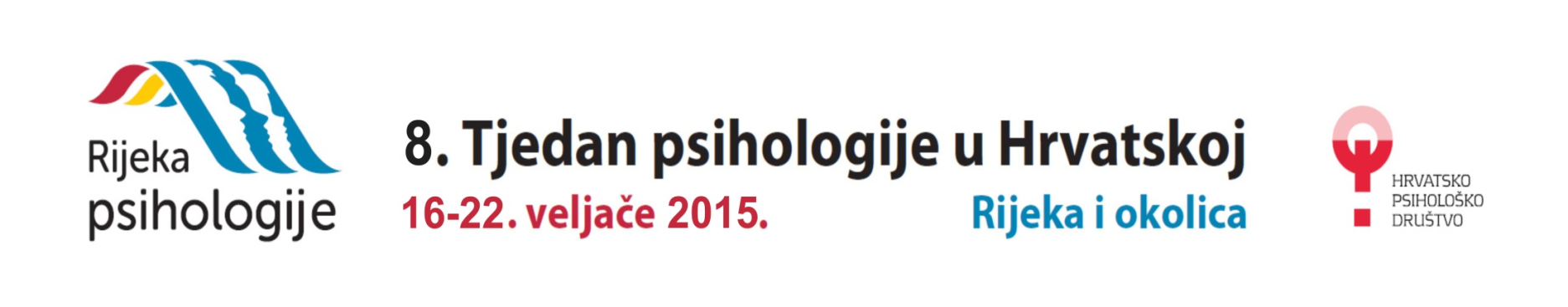 Naslov slajda
...
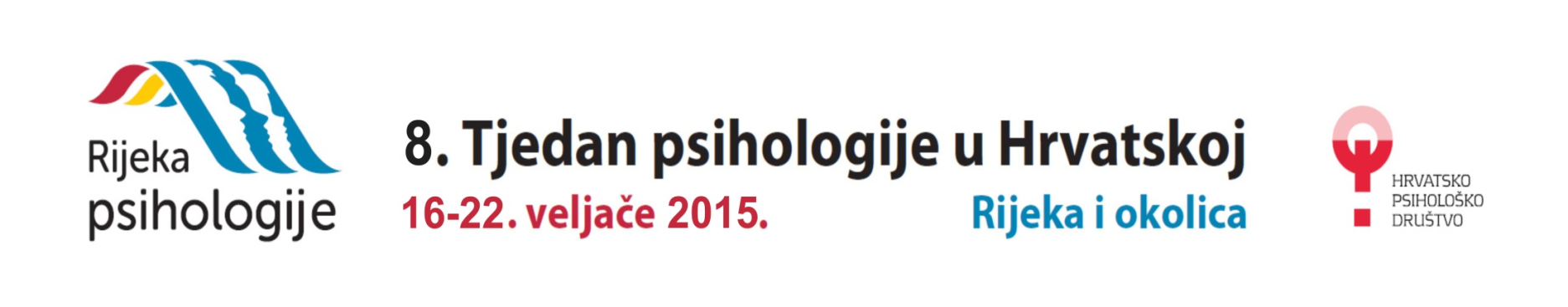 Naslov slajda
...
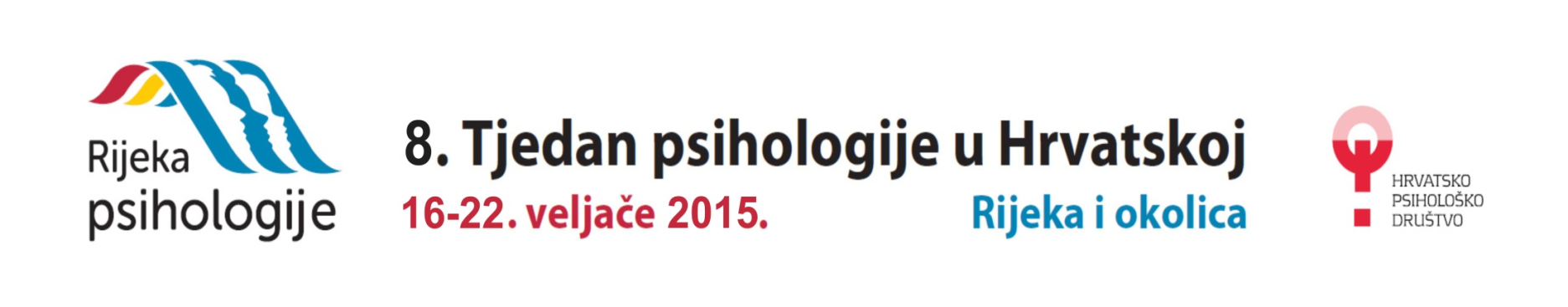 Naslov slajda
...
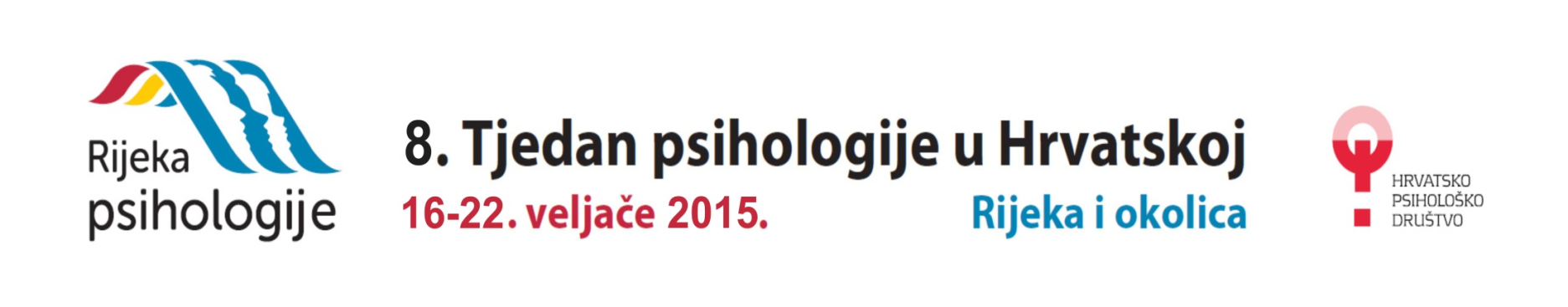 Naslov slajda
...
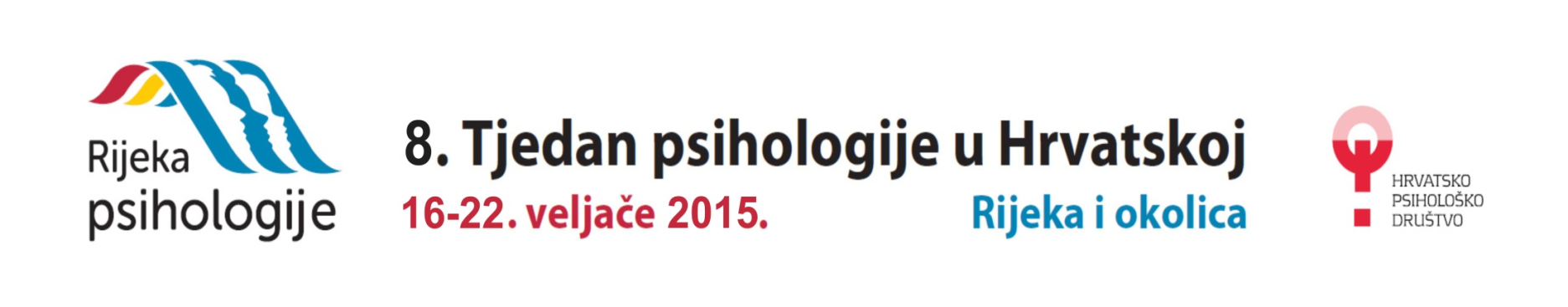 Naslov slajda
...
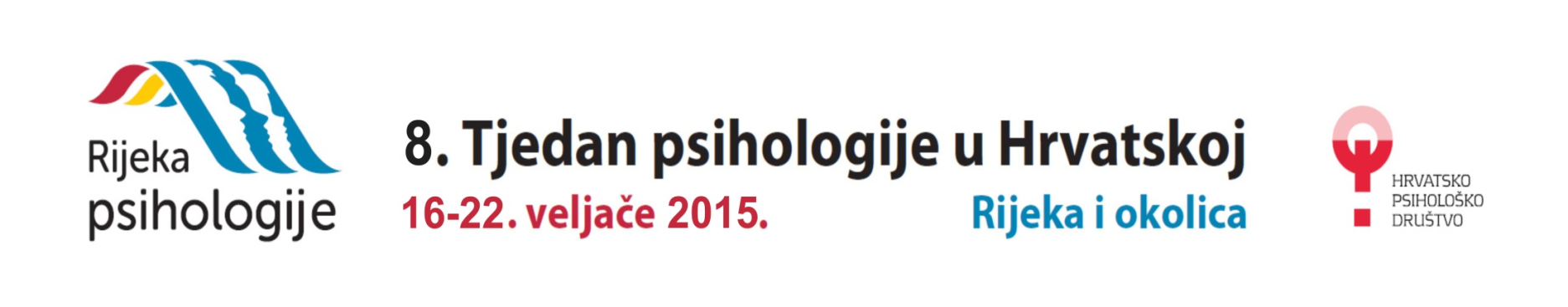 Naslov slajda
...
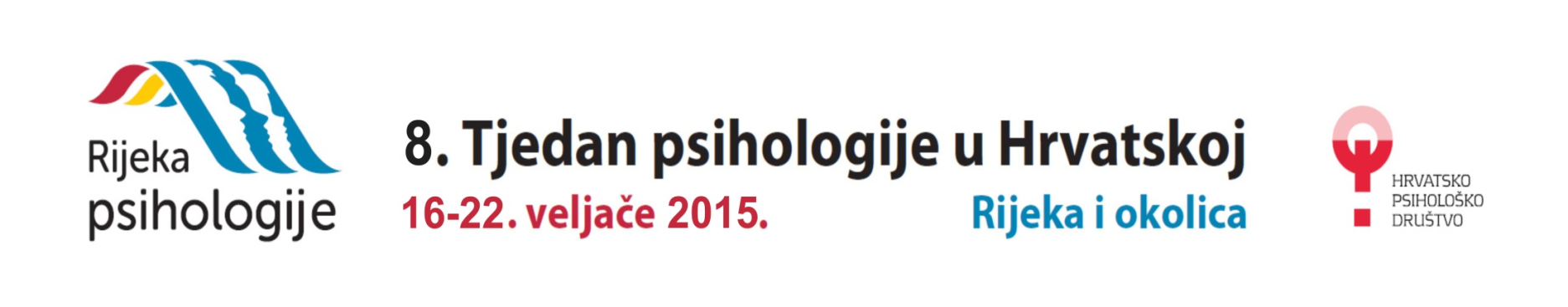 Naslov slajda
...
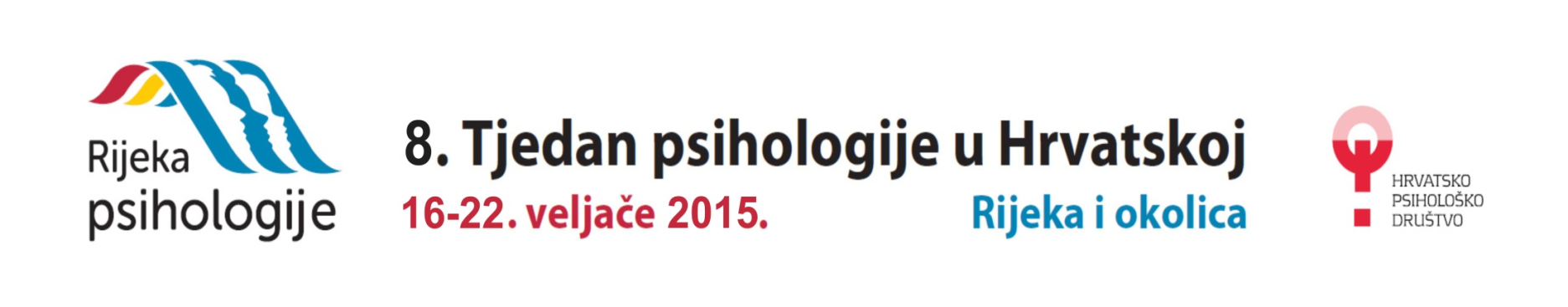 Naslov slajda
Svaki slijedeći slajd kopirajte na način da desnom tipkom miša kliknete na slide lijevo i odaberete opciju “Duplicate Slide”
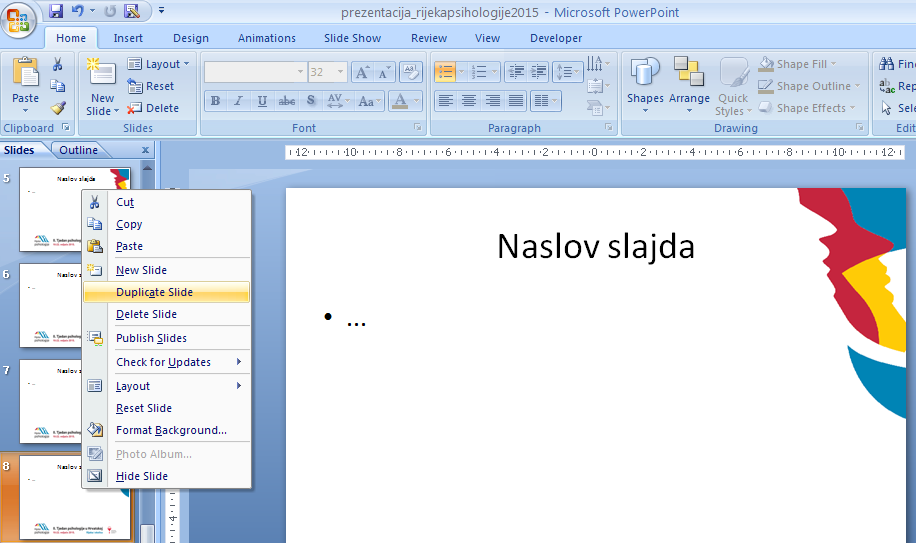 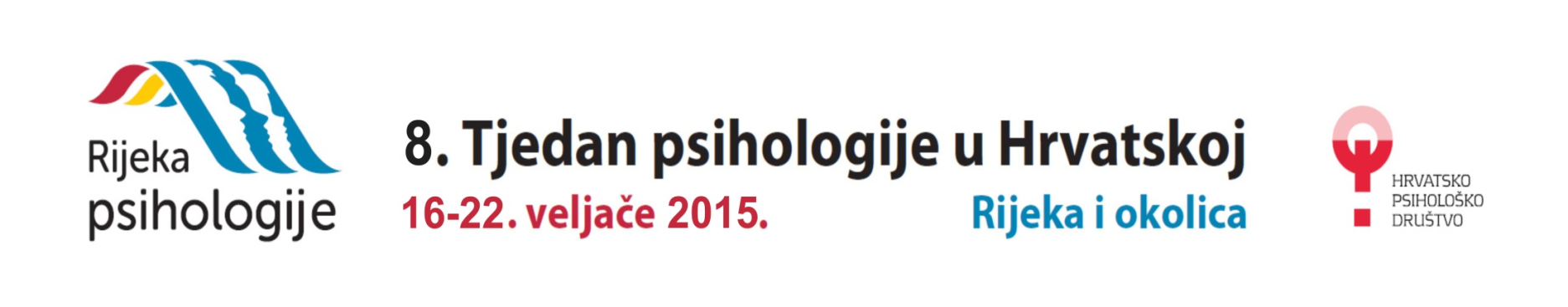